<Today’s Goal>


進行中のことを伝えよう。
<Today’s Point>

I     cook lunch.
I’m cooking   
               lunch.
<Today’s Point>
「～しています」
I’m cooking lunch.《am are is》
　　　　　 +動詞ing
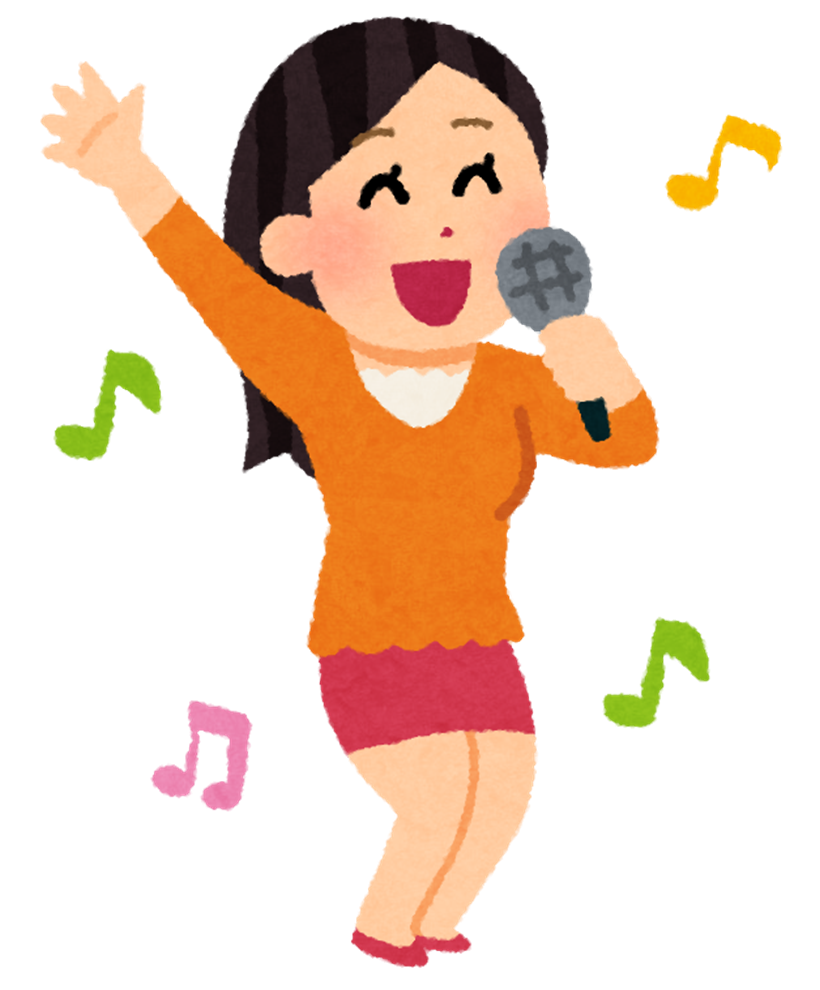 Yumi
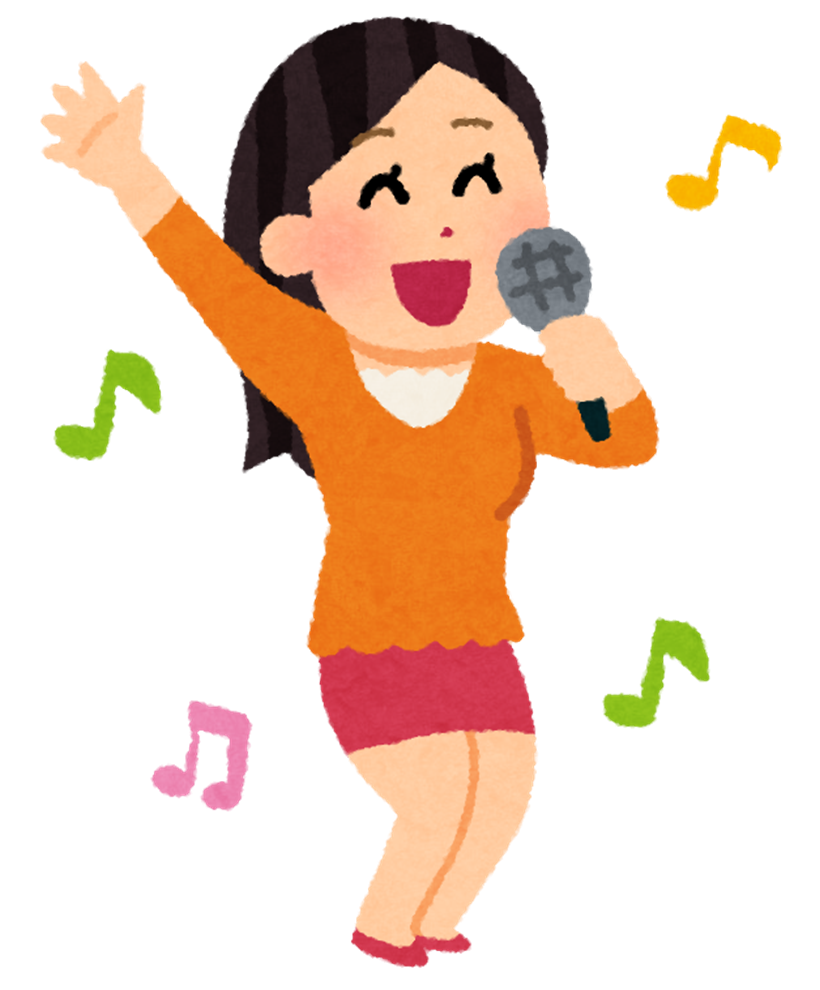 Yumi is singing.
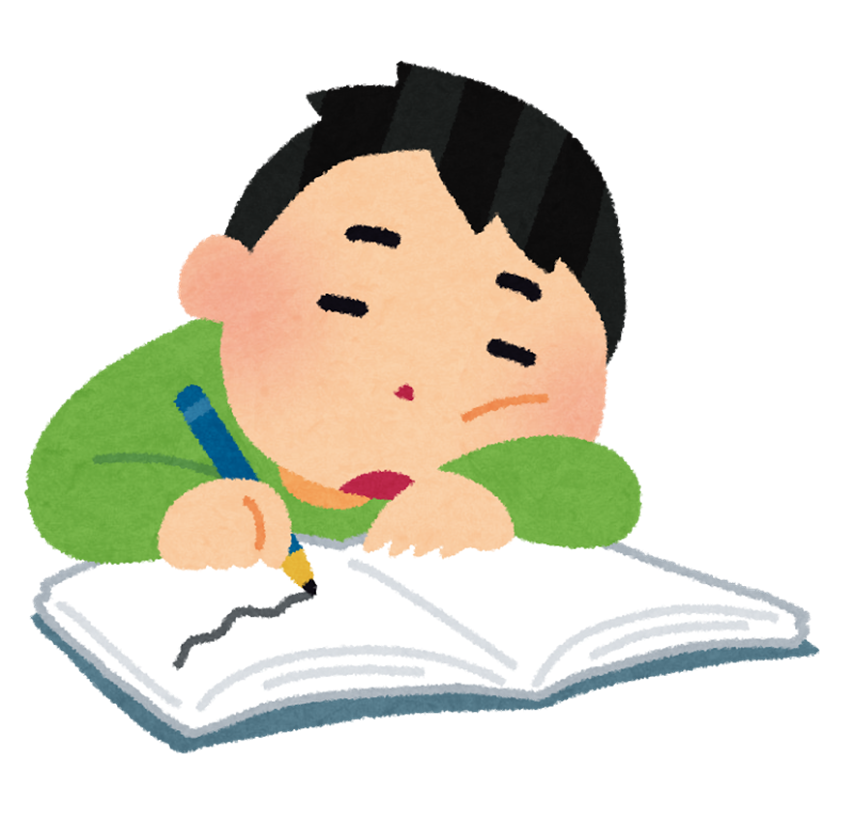 Ryosuke
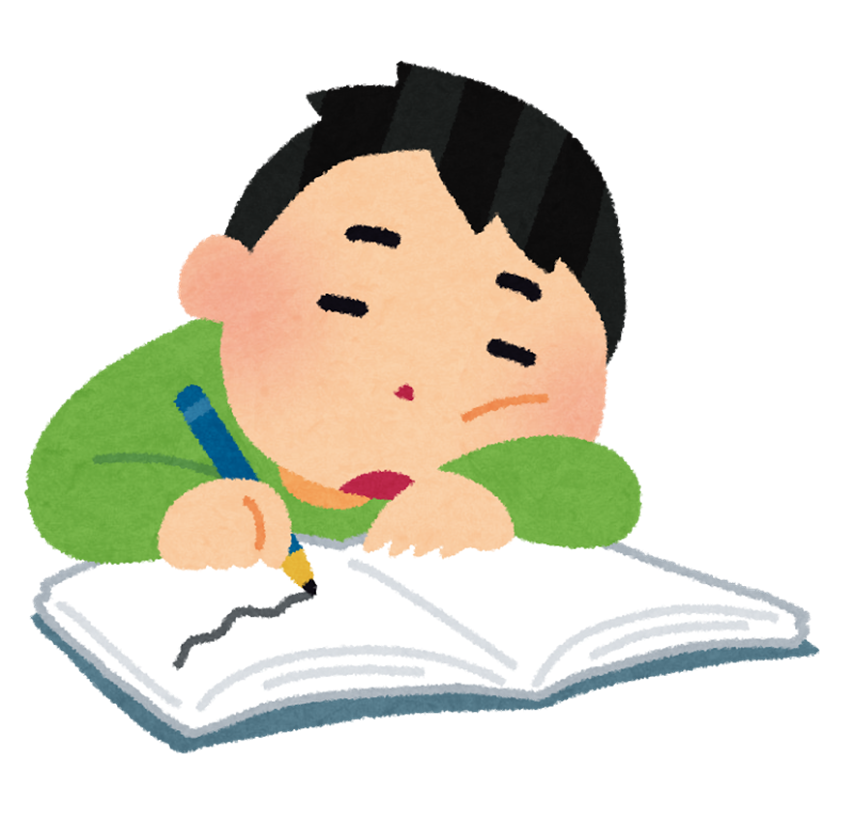 Ryosuke is sleeping.
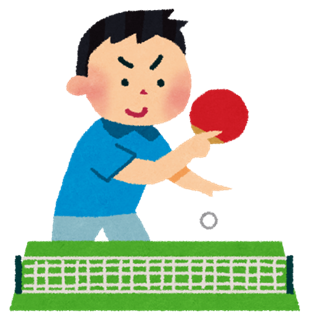 Mike
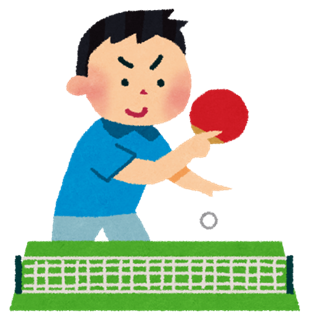 Mike is playing table tennis.
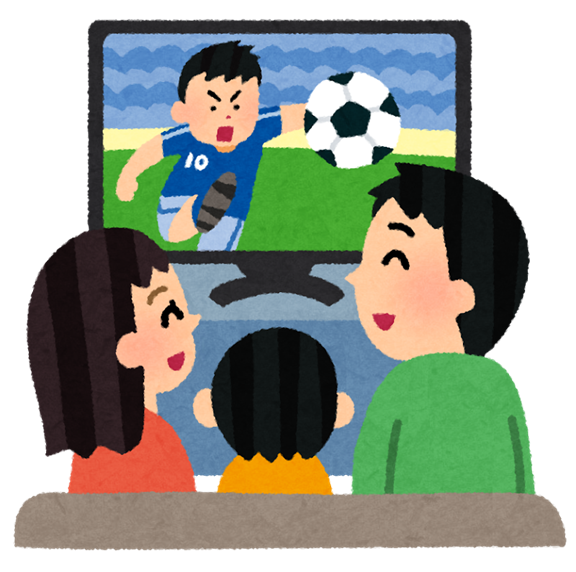 We
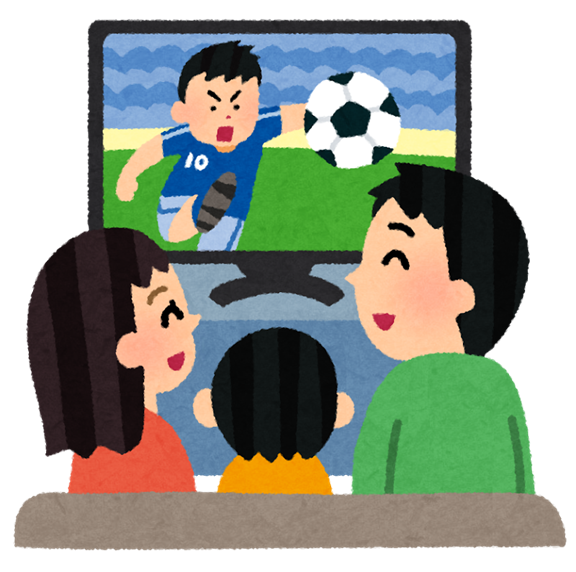 We are 
watching TV.
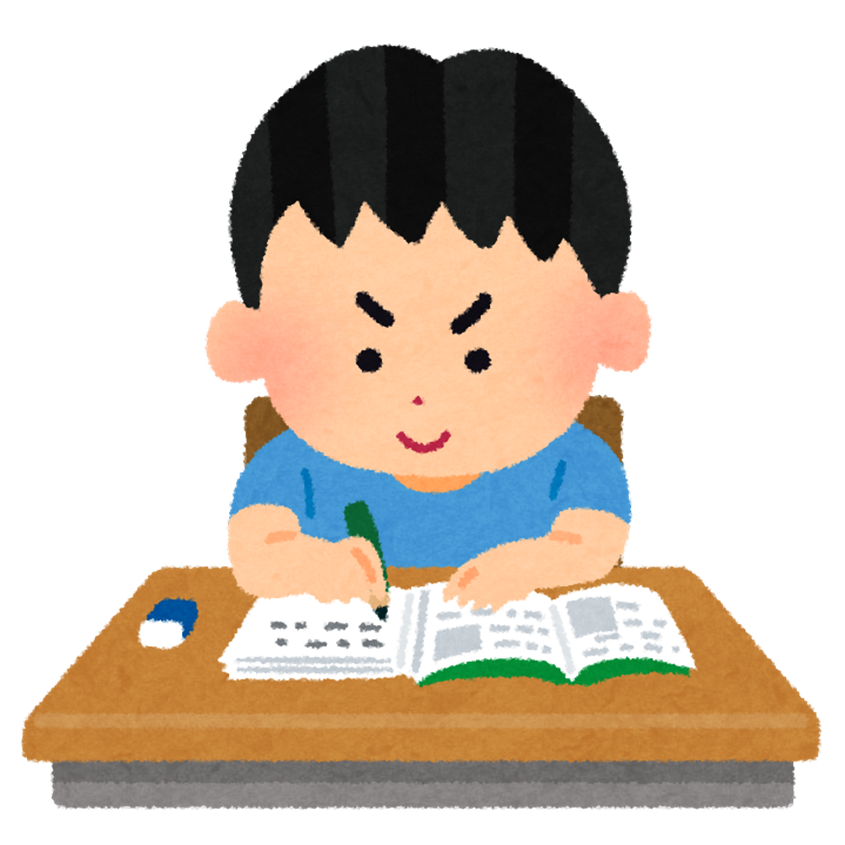 I
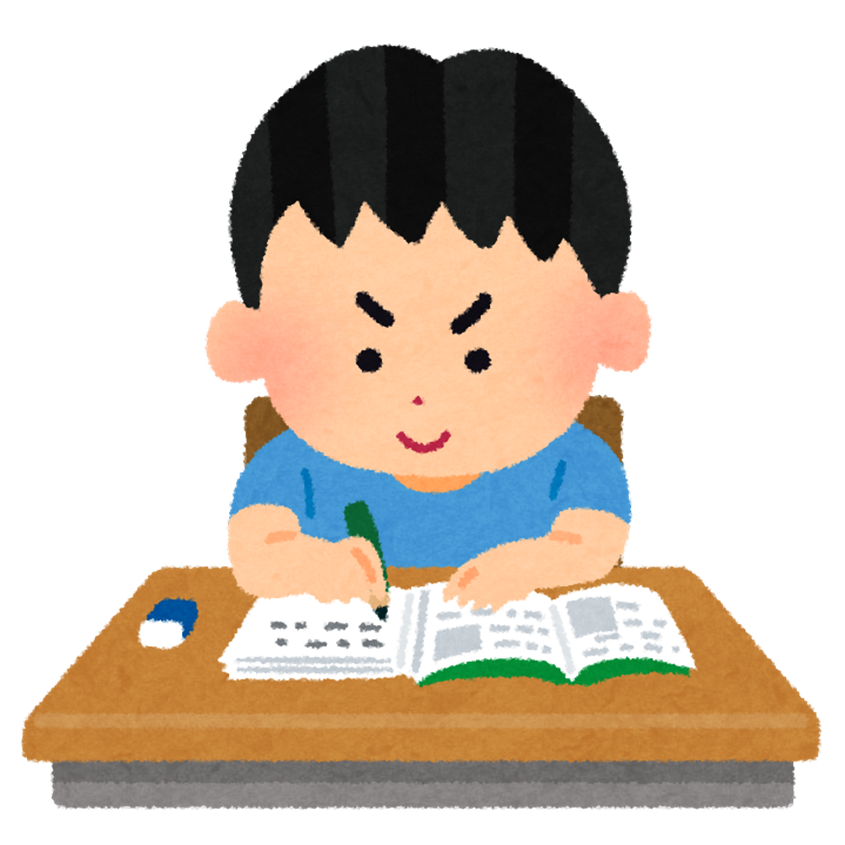 I’m studying 
English.
<Today’s Point>
「～しています」
I’m cooking lunch.《am are is》
　　　　　 +動詞ing